ALGEBRA DE BOOLE
Electrónica Digital
ALGEBRA DE BOOLE
En 1815 George Boole propuso una herramienta matemática llamada Algebra de Boole .

Luego en 1938 Claude Shannon propuso que con esta ´algebra es posible modelar los llamados Sistemas Digitales.

Boole propuso un esquema o sistema para la expresión simplificada de problemas lógicos a través de dos estados (falso o verdadero) mediante un procedimiento matemático. A esta estructura se la denomina álgebra booleana.
ALGEBRA DE BOOLE
Operadores				Símbolos: 			Axiomas 

+ suma				  0,1				
* producto						
‘ complemento
AXIOMAS
Algebra de Boole => S = {0,1}
1. Sean a y b  S y  a  b = c  c   S CLAUSURATIVA
2. .a  b = b  a  CONMUTATIVA 
3. (a  b)  c = a  (c  b) ASOCIATIVA 
4. a + 0 = a MODULATIVA   
    a * 1 = a
5. a * (b + c) = (a * b) + (a * c) DISTRIBUTIVA   
    a + (b * c) = (a + b) * (a + c)
6. a + a' = 1 LEY DE COMPLEMENTO
    a * a' = 0
TEOREMAS
a + 1 = 1       
a * 0 = 0
a + a = a
a*a=a
a + a * b = a
Leyes de Morgan:
(a + b + c + d)' = a' * b' * c' * d'
(a * b * c * d)'  = a' + b' + c' + d'
a'' = a
TEOREMAS
a + 1 = 1       
1= a + a' =a + a‘*1=(a+a‘)*(a+1)=1*(a+1)=a+1

a+a=a
a=a+0=a+a*a‘=(a+a)*(a+ a‘)=(a+a)*1=a+a
OPERADORES LOGICOS
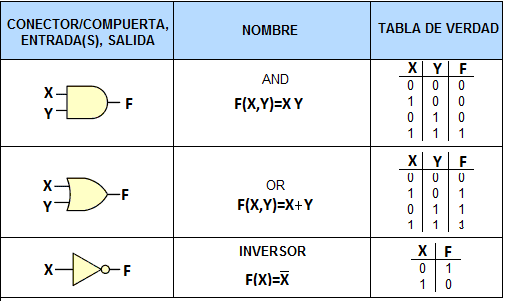 FUNCIÓN DE ALGEBRA DE BOOLE
Una función lógica es una expresión matemática que evalúa cuando una variable lógica toma el valor lógico Verdadero en función de los valores (Verdadero o Falso) de otras variables lógicas operados mediante las operaciones AND, OR y NOT.
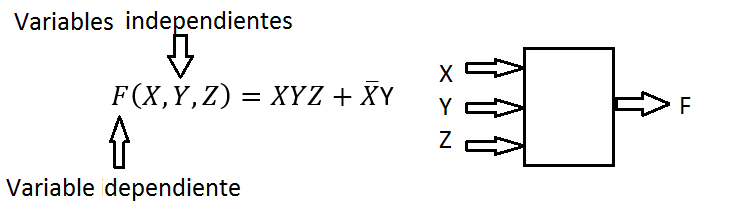 SIMPLIFICAR
FUNCIÓN DE ALGEBRA DE BOOLE
Descripción funcional






Descripción estructural
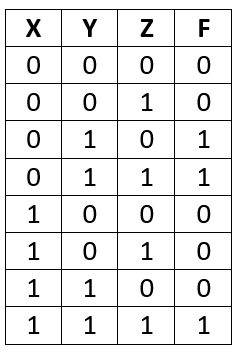 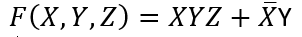 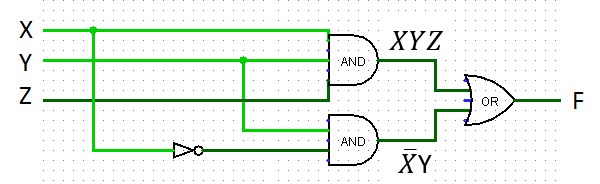 EJERCICIOS
GRACIAS